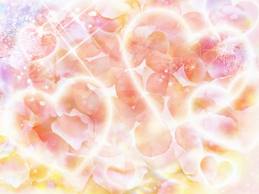 بشرى البستاني
حياتها
ولدت الشاعرة بشرى حمدي البستاني في الموصل سنة 1950 حصلت على شهادة الدكتوراه في النقد الأدبي, وعملت وما تزال تعمل في كلية الآداب بجامعة الموصل, أستاذه للنقد والأدب الحديث.. كما تعمل مسئولة في قسم الدراسات في جريدة الحدباء.. وهي عضو عامل في نقابة الصحفيين العراقيين كما أنها عضو في الاتحاد العام لنساء العراق.
مثلت بشرى حمداني في عدة مؤتمرات دولية منها:
مؤتمر درزدن في ألمانيا1982.ومؤتمر براغ الدولي سنة 1986. ومؤتمر بيروت للمبدعات العربيات 1991 .
دواوينها الشعرية:
ما بعد الحزن, صدر سنة1975 .
أنا والأسوار, صدر سنة 1978.
زهر الحدائق, صدر 1984.
أقبل كف العراق, صدر 1988 .
.كتب عنها العديد من النقاد والدارسين وخاصة كتاب المقالات, كما أشارت بعض الصحف والمجلات إلى أعمالها الإبداعية, ونشاطاتها الاجتماعية.
تقول الدكتورة بشرى البستاني في قصيدة لها بعنوان دوار:  أرقص طول الليلة وحديأنزف,تطلع في دمي الأشجاروتدور معي..تتدلي ثمرا مُراتنزف,في آخرة الليل ندوخ معاونولي الأدبار..
شكرا للمشاهدة   